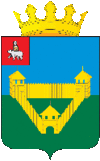 Управление имущественных и земельных отношений администрации Ординского муниципального округа Пермского края
МУНИЦИПАЛЬНАЯ ПРОГРАММА
ОРДИНСКОГО МУНИЦИПАЛЬНОГО ОКРУГА ПЕРМСКОГО КРАЯ
«РАЗВИТИЕ ДОРОЖНОГО ХОЗЯЙСТВА»
2020-2024 г
(утверждена Постановлением администрации Ординского
муниципального округа от 06.11.2019 № 860)
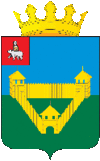 Подпрограмма 1 «Развитие дорожного хозяйства»
Мероприятия направленные на исполнение целевых показателей 
в 2021 году
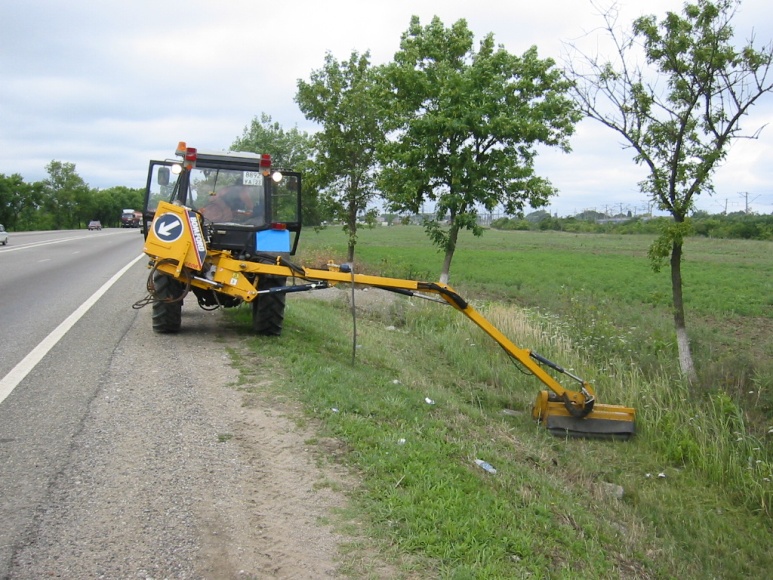 СОДЕРЖАНИЕ СЕТИ АВТОМОБИЛЬНЫХ ДОРОГ И ИСКУСТВЕННЫХ СООРУЖЕНИЙ НА НИХ: 25 449,93 тыс. руб. (средства местного бюджета)
в том числе :
 управление ИЗО: 21 744,07 тыс. руб. 
 Отдел инфраструктуры и ЖКХ администрации Ординского муниципального округа Пермского края: 3455,86 тыс. руб.
 Территориальное управление администрации Ординского муниципального округа Пермского края: 250,00 тыс. руб. 
 Предоставление субсидий бюджетным, автономным учреждениям и иным некоммерческим организациям 
   (МБУ ЦКО) : 4371,06 тыс. руб.
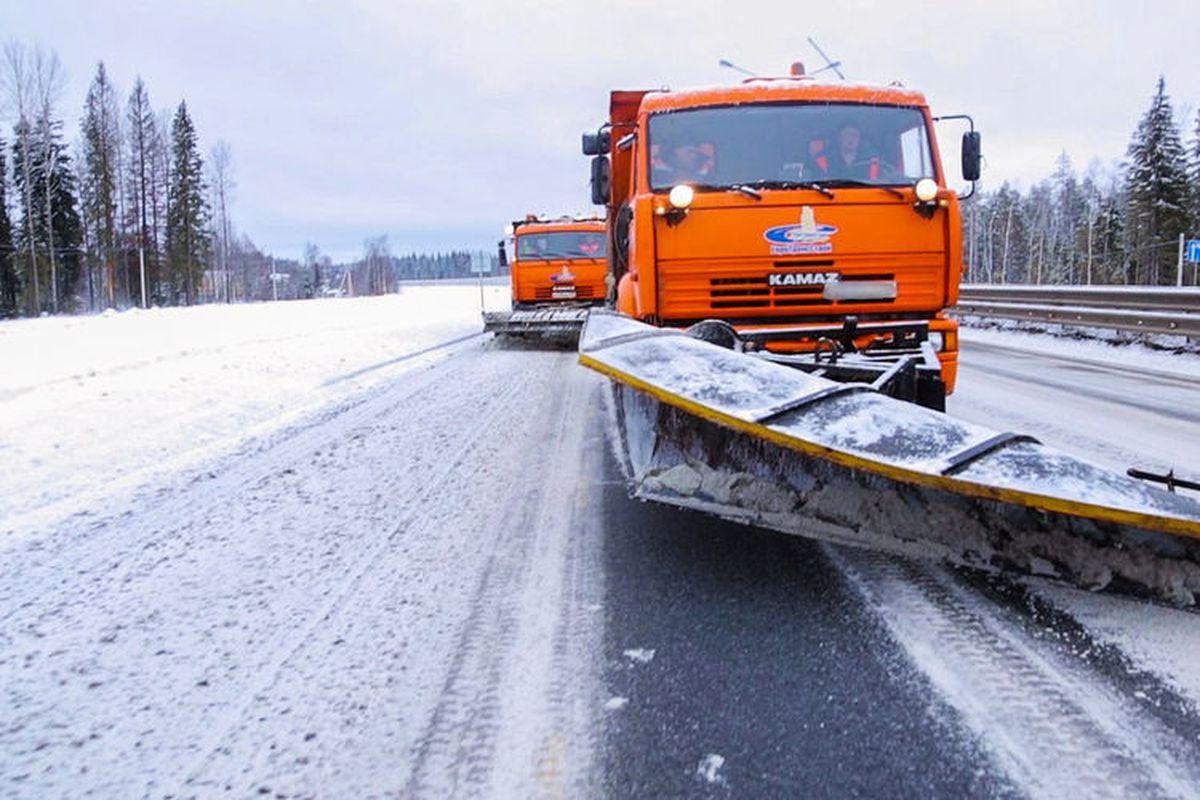 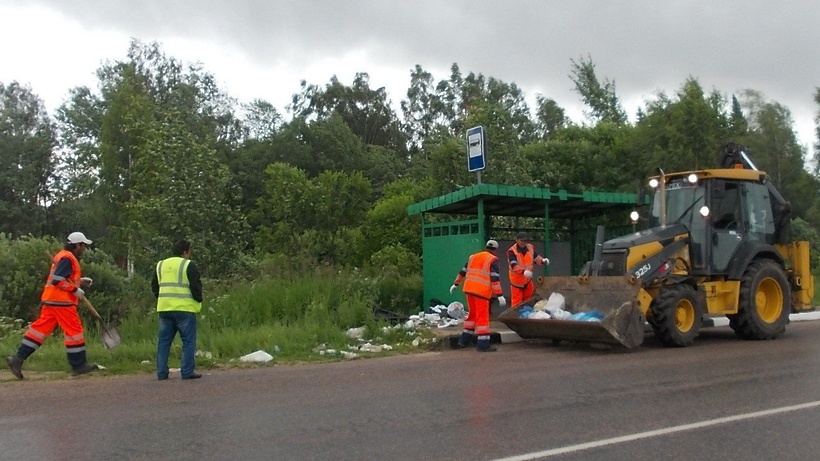 2
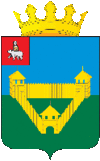 Подпрограмма 1 «Развитие дорожного хозяйства»
Мероприятия направленные на исполнение целевых показателей 
в 2021 году
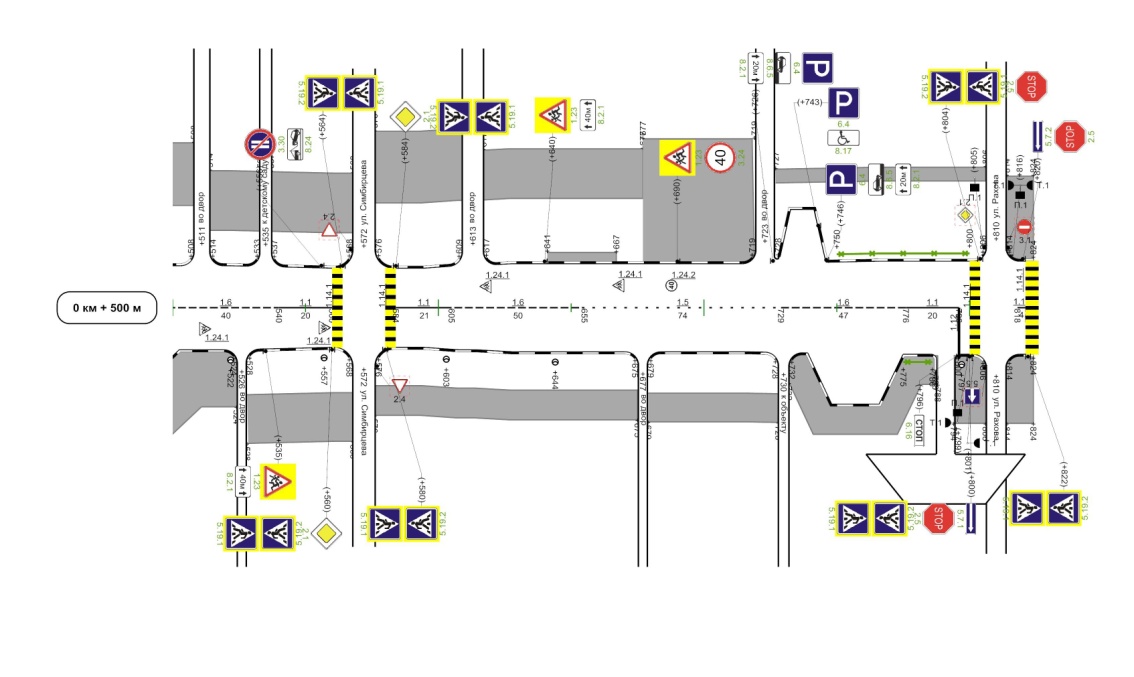 ПАСПОРТИЗАЦИЯ АВТОМОБИЛЬНЫХ ДОРОГ: 1031,58 ТЫС. РУБ.

РАЗРАБОТКА ПРОЕКТОВ ОРГАНИЗАЦИИ ДОРОЖНОГО ДВИЖЕНИЯ (ПОДД): 1158,80 ТЫС. РУБ.
(средства местного бюджета)
РЕМОНТ АВТОМОБИЛЬНЫХ ДОРОГ И ИСКУСТВЕННЫХ СООРУЖЕНИЙ НА НИХ: 36350,20 ТЫС. РУБ.
в том числе:
местный бюджет: 3677,20 тыс. руб. 
краевой бюджет: 32673,00 тыс. руб.
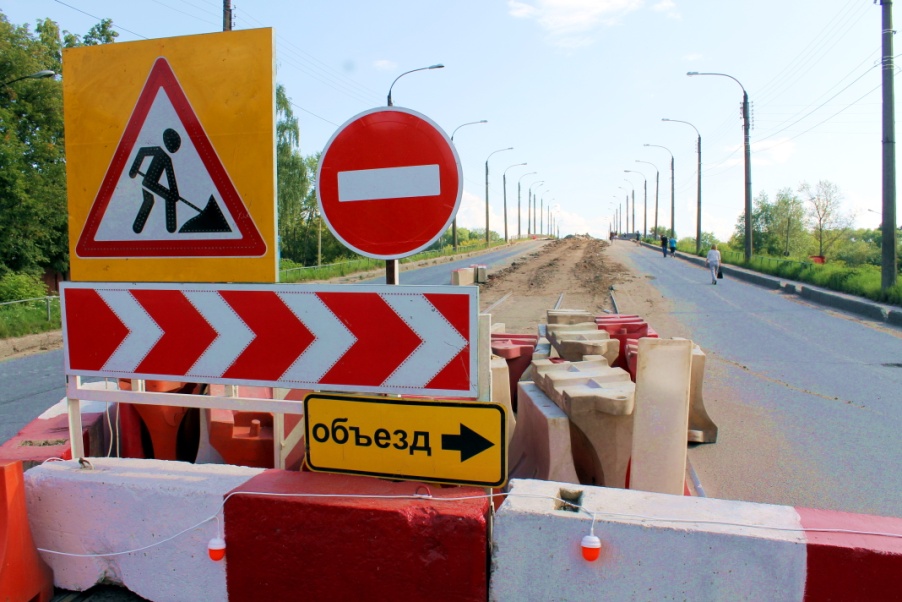 3
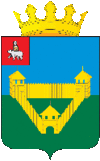 Подпрограмма 2 «Обеспечение безопасности дорожного движения»
Мероприятия направленные на исполнение целевых показателей 
в 2021 году
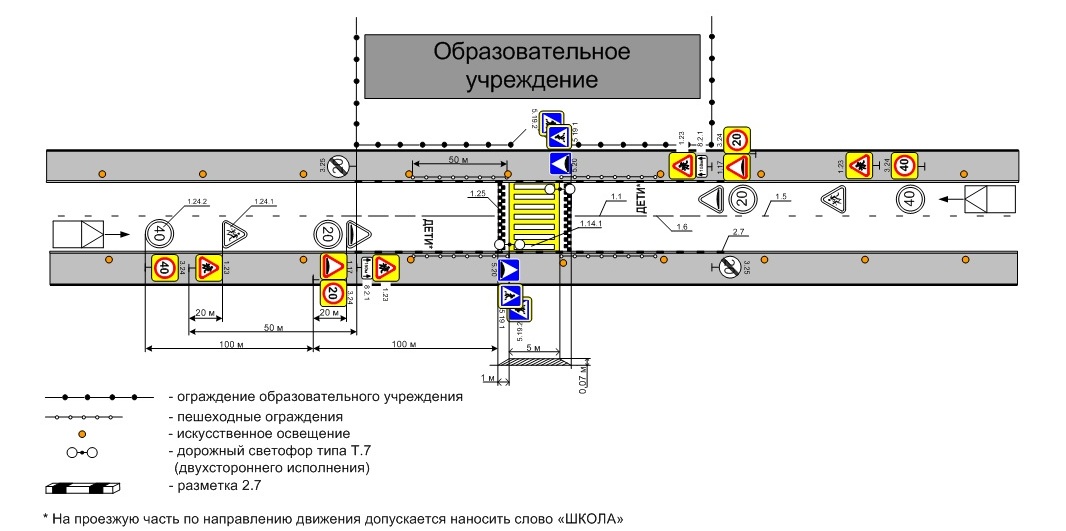 ОБУСТРОЙСТВО ПЕШЕХОДНОГО ПЕРЕХОДА по ул. Советская, д. 86, с Ашап, ул. Центральная, д.26, с. Карьево: 360,00 ТЫС. РУБ.
4